Comparison of Phenylalanine v. Tyrosine rotamers using 3D modeling software
Sam Portillo
BNFO 300
Table 11
PDB Statistics1
PDB Statistics1
Ahmed et al (2015) uses “hint!” (hydropathic intactions)
Fig. 14,5
Ahmed et al (2015) used hint! to analyze 30,000 tyrosines
Fig. 21,4
Fig. 36
Fig. 24,5
Clusters found in square a11
Fig. 34
Tyrosine
Phenylalanine
Fig. 47
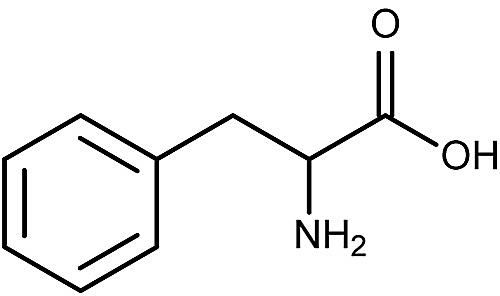 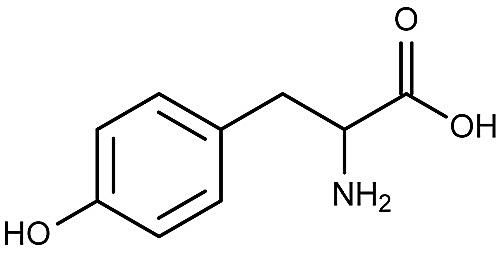 The Experiment
Fig. 24,5
Tables 2,34
Residue		phi								
	psi	a	b	c	d	e	f	g	h	N-term

Tyr	1	631	2240	713	46	0	3	5	0	0
	2	2	22	13	1	0	13	0	0	1
	3	1	24	36	31	2	7	6	0	1
	4	6	228	2888	5376	3	21	7	1	6
	5	5	700	2449	250	2	85	157	1	2
	6	13	345	232	0	1	414	26	0	0
	7	20	710	585	21	2	36	8	0	6
	8	332	5301	4005	854	1	4	4	0	17
	C-term	12	95	55	0	0	3	0	1
Residue		phi								
	psi	a	b	c	d	e	f	g	h	N-term
Phe	1	735	2150	724	44	0	1	0	1	4
	2	3	16	19	1	0	8	2	0	1
	3	4	42	33	27	11	4	0	1	7
	4	6	190	3438	6364	4	5	14	0	16
	5	4	679	2410	276	0	81	64	0	9
	6	8	375	362	2	0	349	19	0	14
	7	31	745	777	18	0	12	1	1	26
	8	385	5118	4603	787	1	2	9	2	27
	C-term	23	98	76	2	1	6	0	0
Ulmschneider Study
Fig. 58
Fig. 68
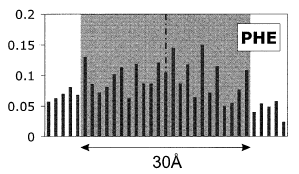 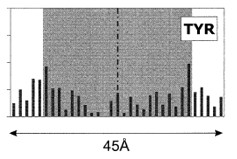 Best Case Scenario
References
Berman, H. M., Westbrook, J., Feng, Z., Gilliland, G., Bhat, T. N., Weissig, H., … Bourne, P. E. (2000). The Protein Data Bank. Nucleic Acids Research, 28, 235–242. Retrieved from https://www.rcsb.org/pdb/statistics/holdings.do
Salzberg, S. L., Searls, D. B., & Kasif, S. (1998). Grand Challenges in Computational Biology. In Computational Methods in Molecular Biology (pp. 3–10). Elsevier Science B.V. Retrieved from https://app.knovel.com/web/view/khtml/show.v/rcid:kpCMMB0001/cid:kt00BYFA5K/viewerType:khtml/root_slug:1-grand-challenges-in-computational-biology/url_slug:grand-challenges-in-computational?b-toc-cid=kpCMMB0001&b-toc-root-slug=&b-toc-url-slug=grand-challe
Huang P-S, Boyken SE, Baker D. The coming of age of de novo protein design. Nature. 2016;537(7620):320-327. doi:10.1038/nature19946.
Ahmed, M. H., Koparde, V. N., Safo, M. K., Neel Scarsdale, J., & Kellogg, G. E. (2015). 3D interaction homology: The structurally known rotamers of tyrosine derive from a surprisingly limited set of information-rich hydropathic interaction environments described by maps. Proteins: Structure, Function and Bioinformatics, 83(6), 1118–1136. https://doi.org/10.1002/prot.24813
Ramachandran GN, Ramakrishnan C, Sasisekharan V. Stereochemistry of polypeptide chain configurations. J Mol Biol. 1963;7(1):95-99. doi:10.1016/S0022-2836(63)80023-6.
Peptide Bonds and Protein Backbones.
Helmenstine, A. M. (2017). Amino Acid Structures. Retrieved from https://www.thoughtco.com/amino-acid-structures-4054180
Ulmschneider, M. B., & Sansom, M. S. P. (2001). Amino acid distributions in integral membrane protein structures. Biochim Biophys Acta, 1512(1), 1–14. https://doi.org/10.1016/S0005-2736(01)00299-1